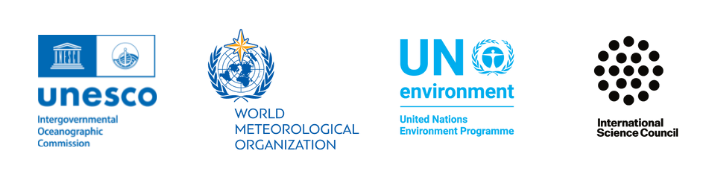 15th Session of Observations Coordination Group (OCG)
OCG-15 Session, 13-17 May 2024
ONC, Victoria, British Columbia, Canada
Progress/Achievements
Please add a relevant photo on the right side
2
Actions
Strengthen partnerships to improve delivery of forecasts, services, and scientific assessments
3
Outcomes
Goal1 Outcomes
Outcomes layed out by HQ
4
Assessment of progress and gaps
Assessment
Gaps
5
Recommendations and Next Steps
(collectively) 
Are we missing elements that will take us to the outcomes?
- Are we missing partners or actions?
- Need to identifying societal needs in regional and national level?
6
Resource required - new
(Collectively)
Identify resource needs and priorities
- What can be done with existing resources
- What additional resources needed - where
Potential sources for funding?
7
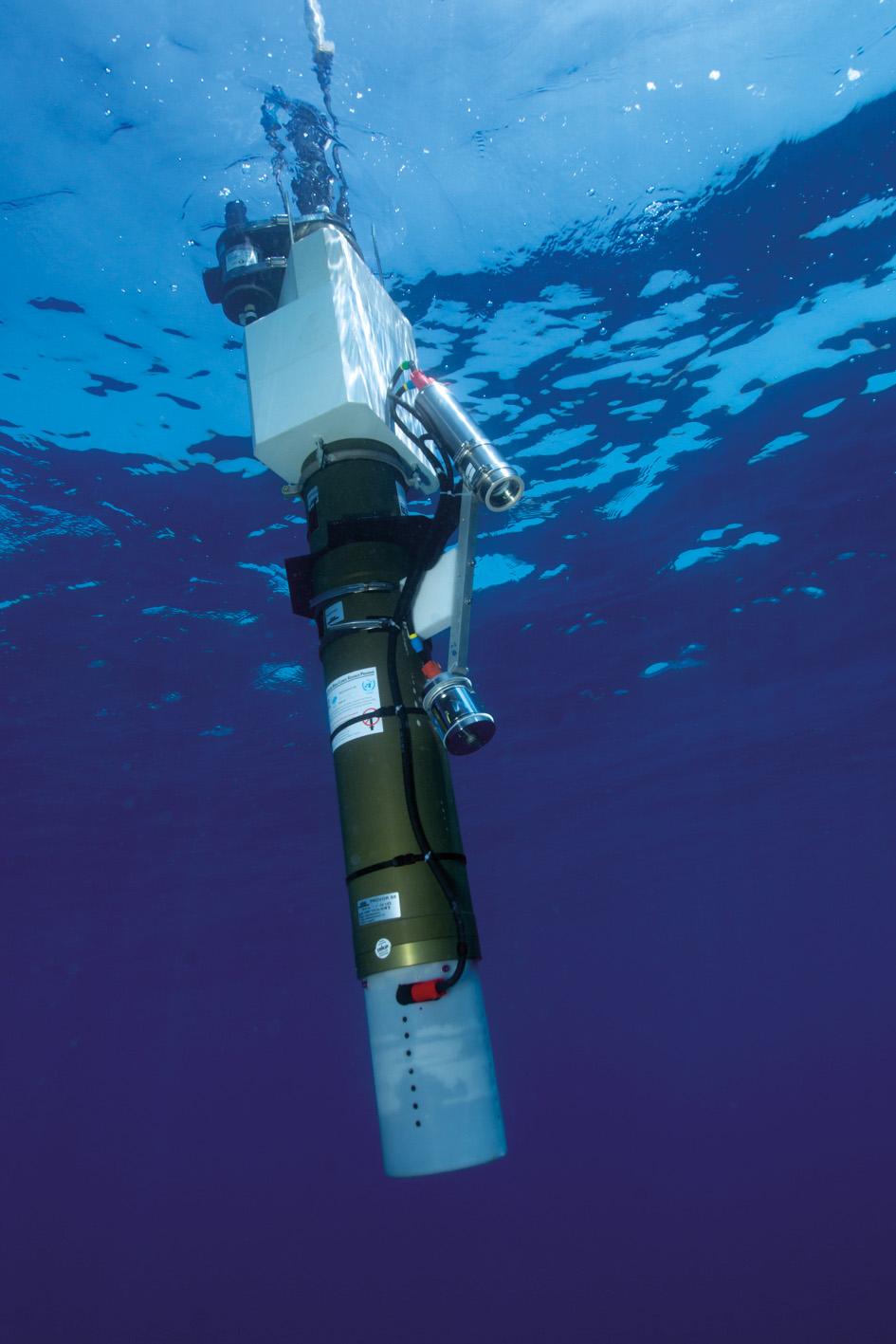 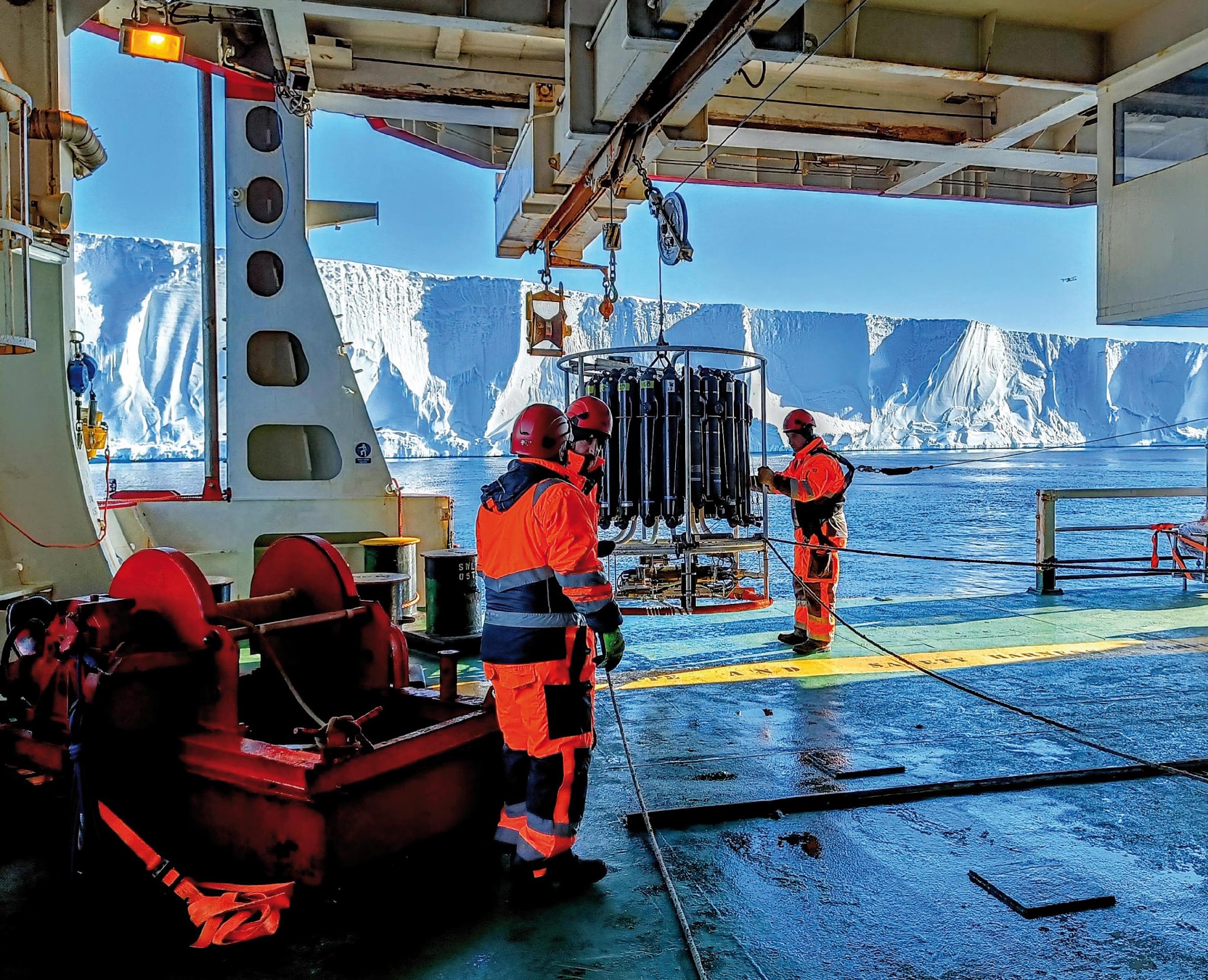 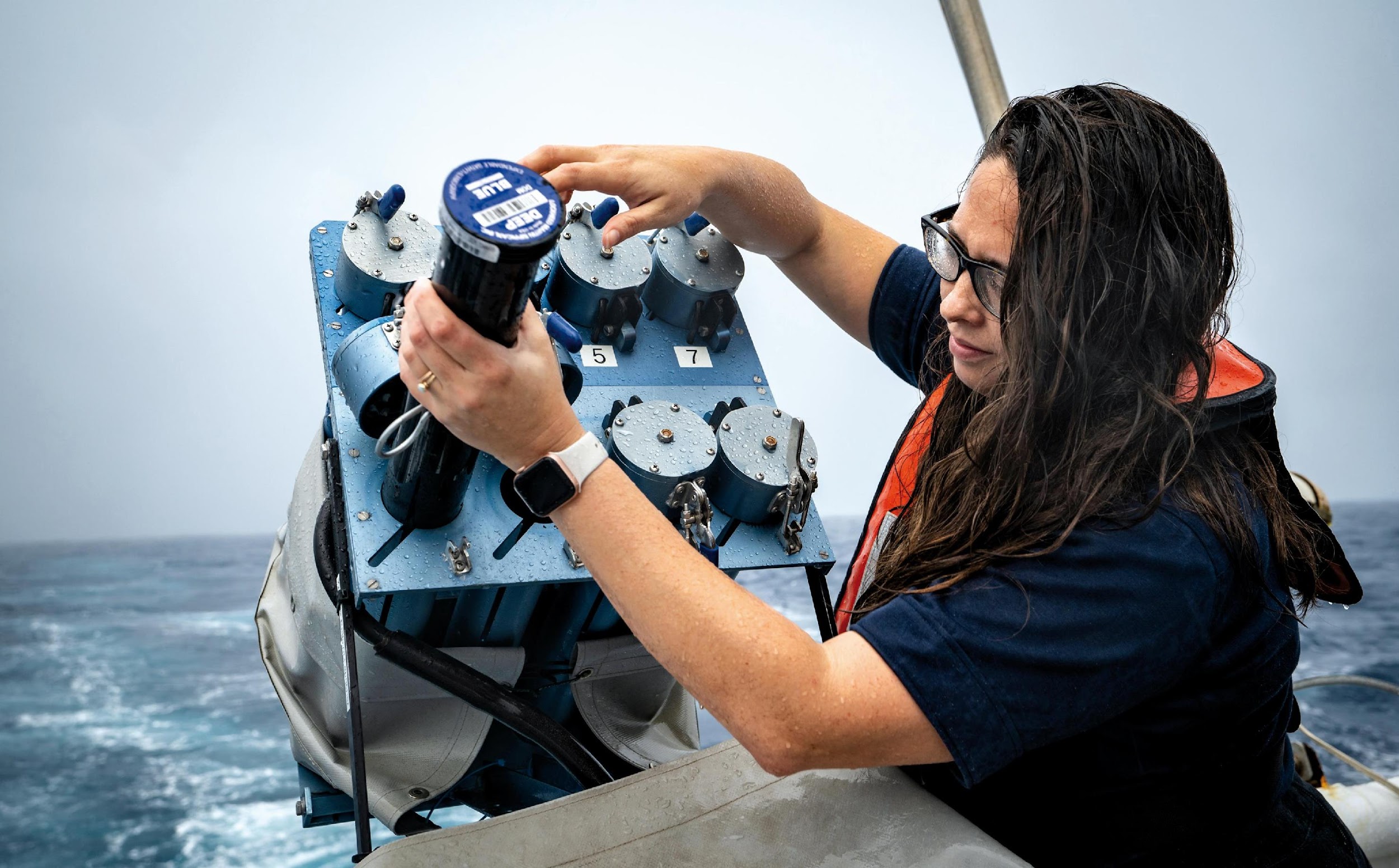 Thank you
goosocean.org
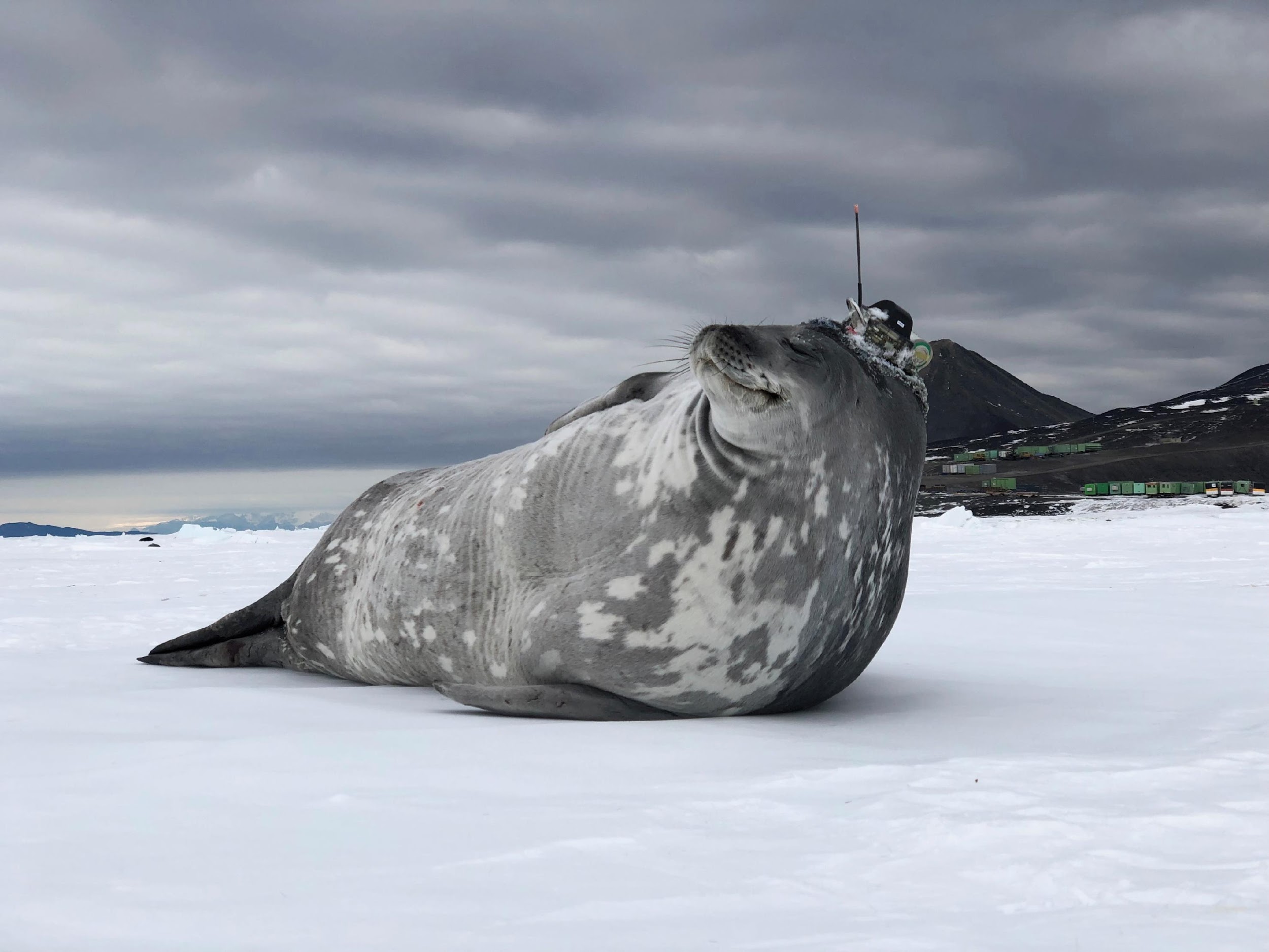